Immune System and Endocrine Disorders
Immunology Unit
Department of Pathology
King Saud University
Objectives
To understand that immune system can target either single or multiple organs
To know that autoimmunity against endocrine glands can cause endocrine dysfunction
To understand various cellular and humoral auto-immune mechanisms involved in different endocrine disorders
 To know about the endocrine disease associations
Immune response against endocrine glands
Is organ-specific autoimmunity 

Both cellular and antibody mediated immune responses are involved 


Manifestations are usually related to the organ involved 
(Single or multiple organ involvement)
Autoimmune polyendocrine syndrome type
It is charaterized by multiple endocrine glands dysfunction as a result of autoimmunity and is associated with:

Hypoparathyroidism (Hypocaclaemia)
Addison’s disease (Hypoglycemia, hypotension)
Hypothyroidism
Hypogonadism and infertility
Vitiligo (depigmentation of the skin)
Alopecia (baldness)
Malabsorption
Pernicious anemia
Chronic active (autoimmune) hepatitis
Diabetes (Type 1)
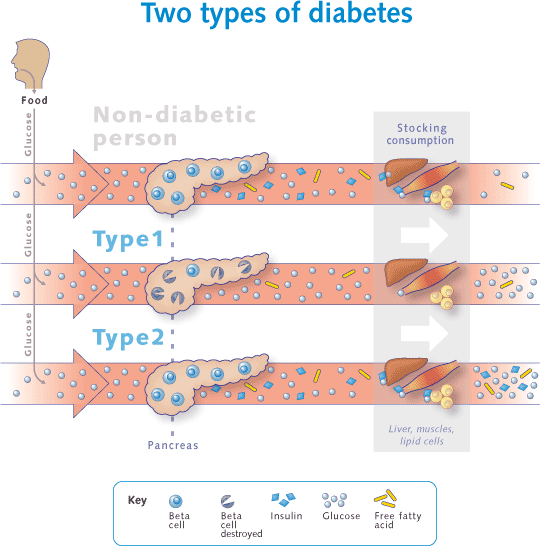 PANCREASE
Type I Diabetes: Pancreatic β cells express abnormally high levels of MHC I and MHC II (?)
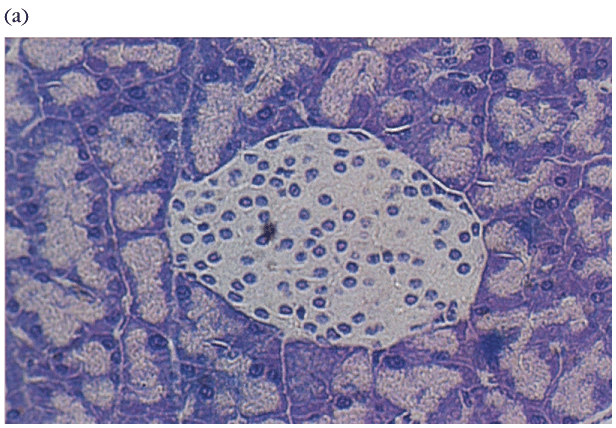 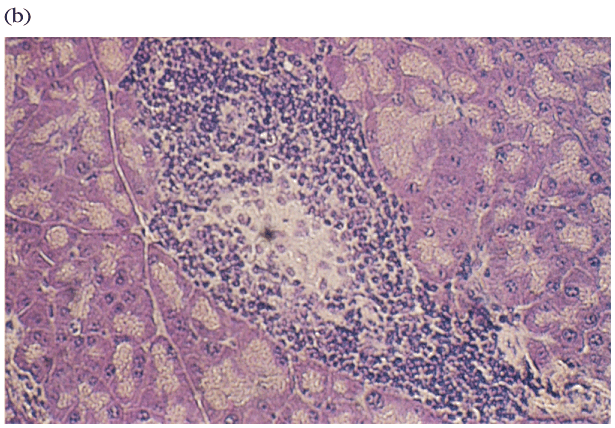 Normal Pancreas			      Pancreas with Insulitis
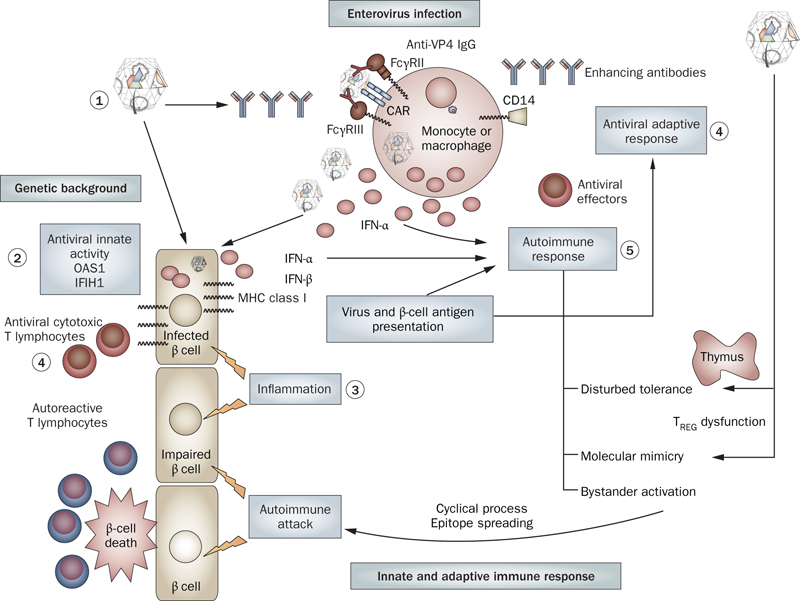 Innate antiviral activity
Islet
autoantigen
Type 1 diabetes is T cell mediated
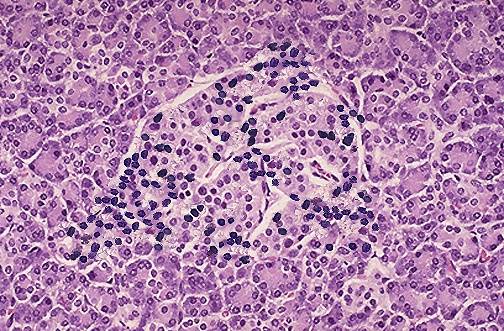 Infiltrating CD4+, CD8+ T cells
Anti-T cell therapies are effective
Islet cell autoantibodies  disease
CD4 
T-cell
CD8 
T-cell
TCR
CD4
Treg
Epitope
HLA II
HLA I
APC
Type 1 Diabetes: Cellular, Molecular & Clinical ImmunologyEdited by George S. EisenbarthOnline Edition Version 3.0
Development of Type I diabetes mellitus
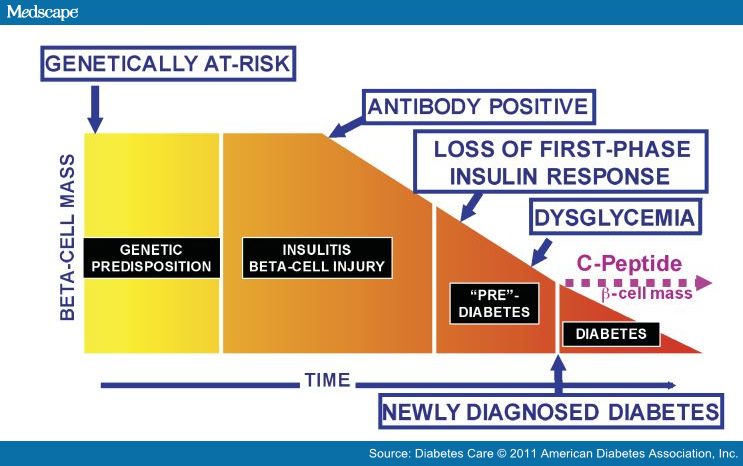 Type 1 Diabetes mellitus(T1DM)
Predisposition	
Genetic (HLA DRB, DQA, DQB)
Viral infections
Stress
Environmental exposure - exposure to certain chemicals or drugs

10% chance of inheriting if first degree relative has diabetes
Most likely to be inherited from father
Type I Diabetes
Four auto-antibodies are markers of beta cell autoimmunity in type 1 diabetes: 
Islet Cell Antibodies (ICA), against cytoplasmic proteins in the beta cell found in 75-90% patients
Antibodies to Glutamic Acid Decarboxylase 65 (GAD65) in 80% of patients
Insulin Auto-antibodies (IAA) is the first marker found in 70% of children at the time of diagnosis   
IA-2A, (Insulinoma associated 2 auto-antibodies) to protein tyrosine phosphatase found in 54-75% of patients
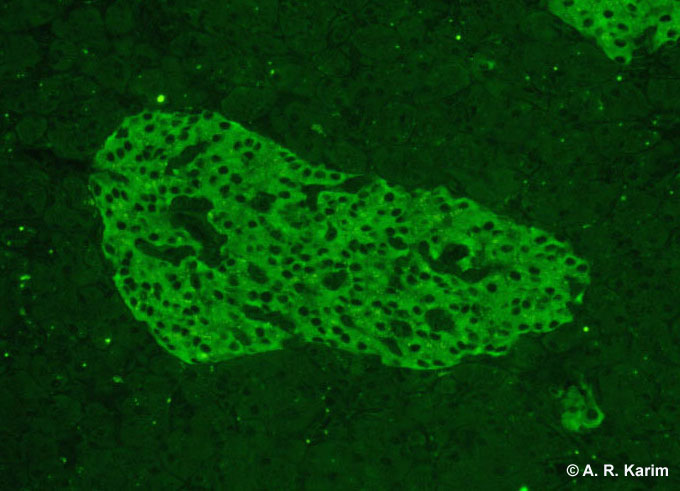 Islet cell antibody (Immunofluorescence)
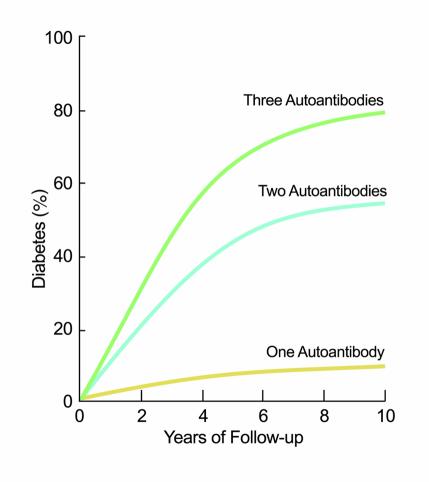 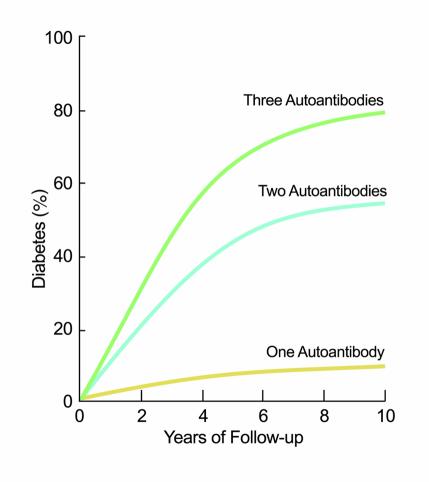 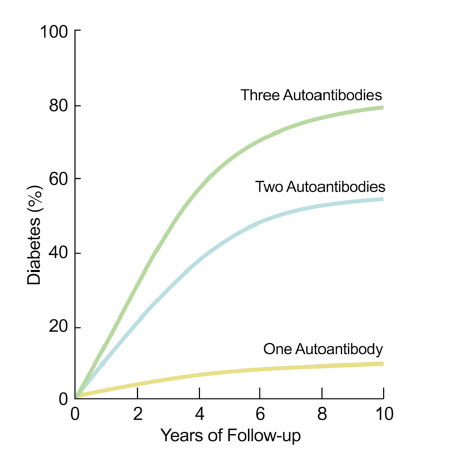 Prediction of 
TIDM
Limitations
Auto-antibodies may disappear months or years later without the development of diabetes

Since insulin-treated patients develop insulin antibodies, analysis of IAA is not useful in insulin-treated patients

Antibodies may be transferred trans-placentally to infants of type 1 diabetic mothers so caution must be used for interpretation
Anti-insulin antibodies
Anti-insulin antibodies either of IgG and/or IgM class against insulin are elevated and this may make insulin less effective or neutralize it IgG: is the most common type of anti-insulin antibodyIgM: may cause insulin resistanceIgE: may be responsible for allergic reactions
Disease associations
About 10% patients with Type 1 diabetes are prone to other autoimmune disorders such as:
Addison’s disease
Pernicious anemia
Graves’ disease 
Hashimoto’s thyroiditis
Thyroid   autoimmunity
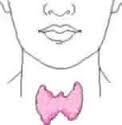 Hypothyroidism
	Hashimoto’s disease
	Atrophic thyroiditis


Hyperthyroidism
   Graves’ disease
Chronic Lymphocytic Thyroiditis (Hashimoto’s Thyroiditis)
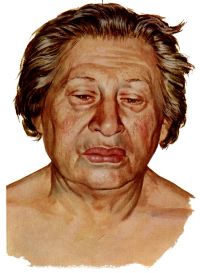 Male: Female ratio is 1:3

Associated with HLA-B8

Symptoms of   hypothyroidism
Fatigue
Increased sensitivity to cold
Unexplained weight gain
Dry skin
Hoarseness
Puffy face
Thinning hair
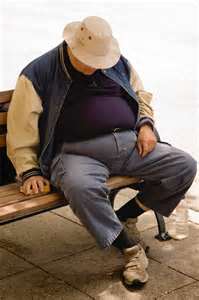 Hashimoto’s Thyroiditis
Frequently affects middle-aged women 
Individuals produce auto-antibodies and sensitized TH1 cells specific for thyroid antigens. 
It is a delayed type of hypersensitivity response and is characterized by:
An intense infiltration of the thyroid gland by lymphocytes, macrophages, and plasma cells, which form lymphocytic follicles and germinal centers
Hashimoto’s-Pathogenesis
Sensitization of autoreactive CD4+ T-helper cells to thyroid antigens appears to be the initiating event. 
The thyrocytes may be destroyed by: 
CD8+ cytotoxic T cell-mediated cell death: CD8+ cytotoxic T cells may cause thyrocyte destruction by either:  
Perforin/granzyme granules 
Engagement of death receptors (Fas) on the target cell   
Cytokine-mediated cell death: CD4+ T cells produce inflammatory cytokines such as IFN-γ followed by recruitment and activation of macrophages and damage to follicles.
Binding of antithyroid antibodies: followed by antibody-dependent cell-mediated cytotoxicity (ADCC)
Hashimoto’s Thyroiditis
Lymphocytic  infiltrate in the thyroid gland, with lymphoid follicle formation and fibrosis
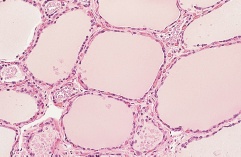 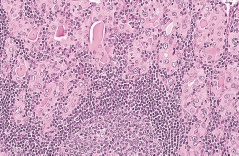 Normal thyroid histology
Hashimoto’s throiditis with intense cellular infiltrates
Hashimotos’ thyroiditis
The inflammatory response causes:

A goiter, or visible enlargement of the thyroid  gland 

Antibodies are formed  to a number of thyroid proteins, including:
                  - Thyroglobulin 
                  - Thyroid peroxidase 
   (both are involved in production of thyroid hormone)
Graves’ disease
Clinical Features:
Agitation 
Sleep disturbance
Sweating 
Palpitations
Muscle weakness
Weight loss despite increased appetite
Goiter
Tremor
Ophthalmopathy (Exopthalmos)
Graves’ Disease
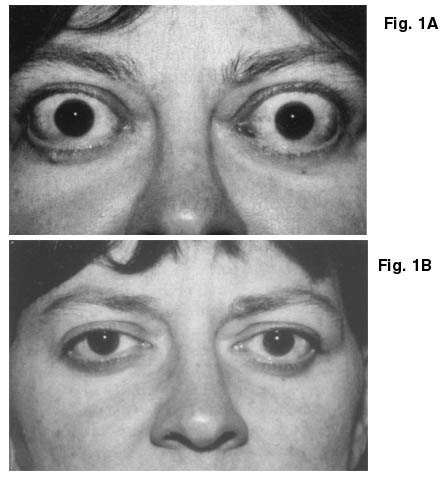 Less common than 
	Hashimoto’s disease

Male: Female ratio 1:7

Associated with HLA-B8

Characterized by production of stimulating antibodies against TSH receptors
Graves' Disease
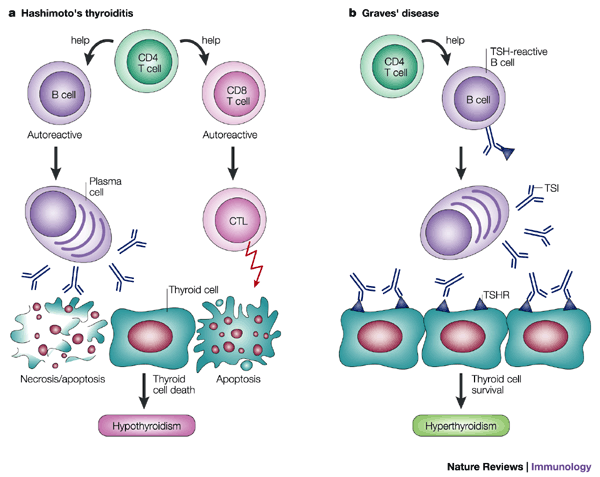 The production of antibodies in Graves' Disease is thought to arise by activation of CD4+ T-cells 

Followed by B-cell recruitment into the thyroid 

These B-cells produce antibodies specific to the thyroid antigens
Graves’ Disease
The thyrotropin receptor (Thyroid Stimulating Hormone (TSH) receptor) is the antigen for TSH receptor antibodies (TRAbs)
 
There are three types of TSH receptor antibodies:
Activating antibodies (associated with hyperthyroidism) 
Blocking antibodies (associated with thyroiditis)  
Neutral antibodies (no effect on receptor
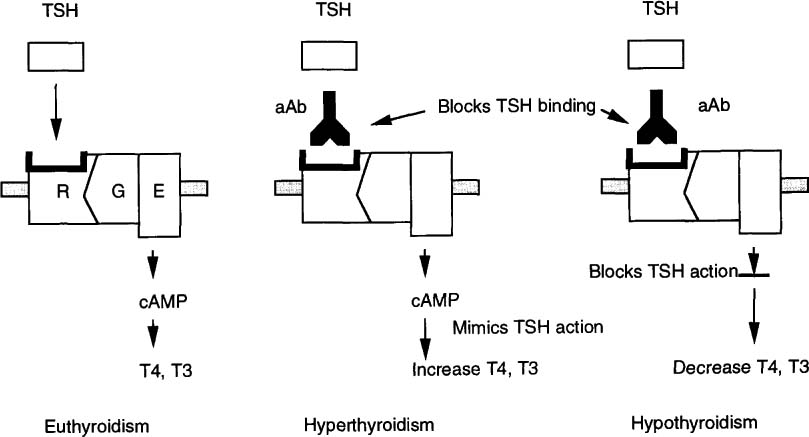 Adrenal Gland
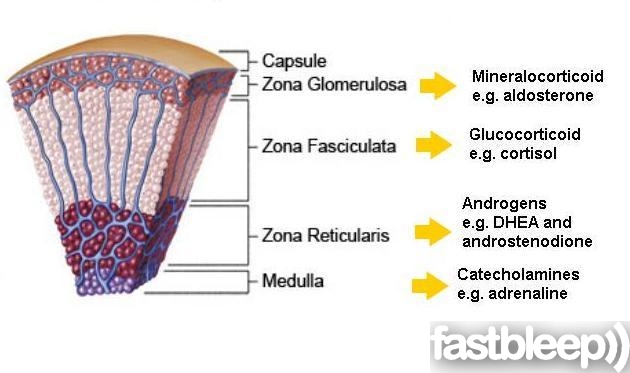 Addison’s Disease 



     	Female: Male  ratio :    4:1


	Susceptibility genes: 

         HLA-DR3 and/or DR4
Primary adrenal insufficiency:Symptoms & Physical findings
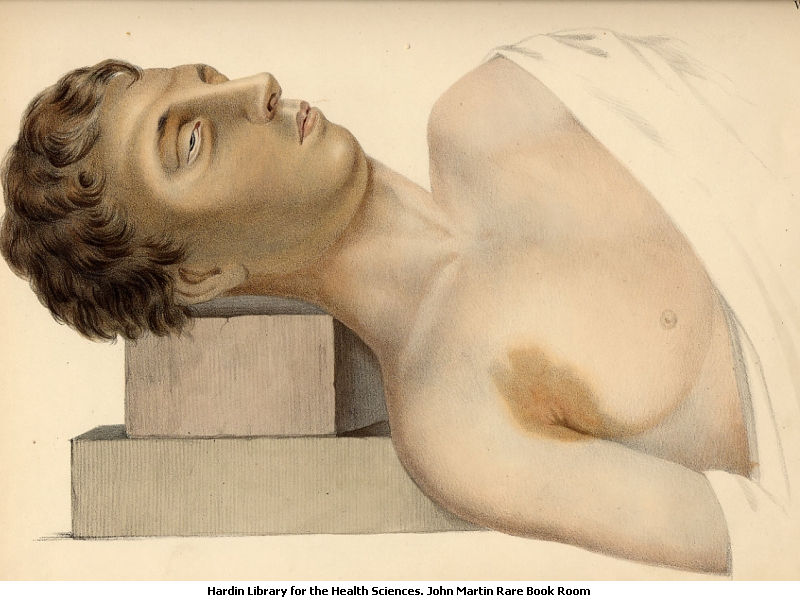 Weakness
Weight loss
Poor appetite
-Confusion
Hyper-pigmentation
Hypotension
Weak pulse
Shock
Autoimmune Adrenocortical Failure, or   Addison's disease
It  develops as a consequence of autoimmune destruction of steroid-producing cells in the adrenal gland

   The major auto-antigen is 21-hydroxylase

 An enzyme involved in the biosynthesis of cortisol and aldosterone in the adrenal cortex
Autoimmune Adrenalitis
Humoral Immunity:
Autoimmune adrenalitis is characterized by the presence of serum antibodies against
21-hydroxylase
17-alpha-hydroxylase

The serum concentration of auto-antibodies, specifically against 21-hydroxylase correlates strongly with the degree of adrenal dysfunction 

Adrenal insufficiency becomes clinically evident only after at least 90 percent of the cortex has been destroyed
Autoimmune Adrenalitis
Cellular Immunity:
The presence of lymphocytic infiltration in the adrenal glands

A Th1 response characterized by the production of Interferon-gamma 

An antigen-specific T helper cell-driven process with cytotoxic T lymphocytes and activated macrophages mediate the destruction of the adrenal cortex
Gonads 
 
	Autoimmune oophoritis 
	(Inflammation of the ovaries)
   
 	Autoimmune orchitis:
         Testicular pain involving swelling, inflammation   and infection

Pituitary gland
     
 Lymphocytic hypophysitis: Inflammation of the gland (autoimmune) resulting in decreased production of one or more hormones by the pituitary gland
Take home message
Either single or more than one endocrine glands may be targeted by immune system in a particular patient
Immunological damage to endocrine glands is mediated by autoimmune reactions
Endocrine dysfunction associated with immunological injury in majority of cases is due to end organ failure except in Graves’s disease.
Patients suffering from a particular immune mediated endocrine disorder frequently harbor antibodies against other endocrine glands.